География материков и океанов
Урок в 7 а классе по теме: «Африка. Обобщающее повторение»
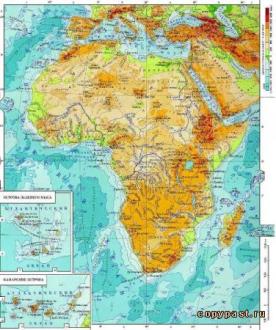 Полетаева Ирина Анатольевна,
            учитель географии и биологии 
 МОУ лицей№1
 г. Волгоград
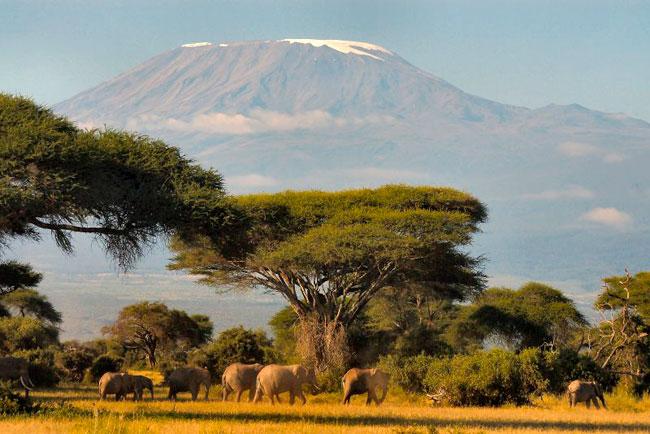 Цель урока :- обобщение и закрепление знаний по теме « Африка».
Африка-край  красоты и удивлений!
                                                Природы дикой вдохновений, 
                                                и ярких  красок , и огня 
                                                 пустынь, лесов …уж ждёт  тебя..
          Навстречу Африке помчимся 
          на  двух  незримых кораблях..
           И  на уроке очутимся
            Мы  в диких , удивительных местах!!!
Этап №1 « Путешествие в страну Африки»
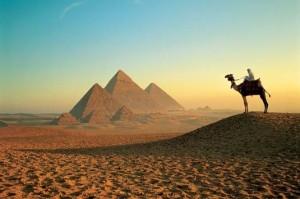 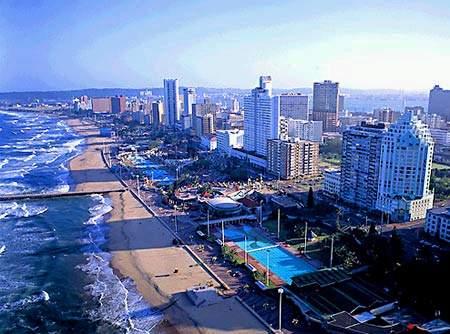 Команда Юг   -
    ЮАР
Команда Север  - Египет
Этап №2 «Что такое ? Кто такой?»
Чем удивительно это растение и как оно называется?
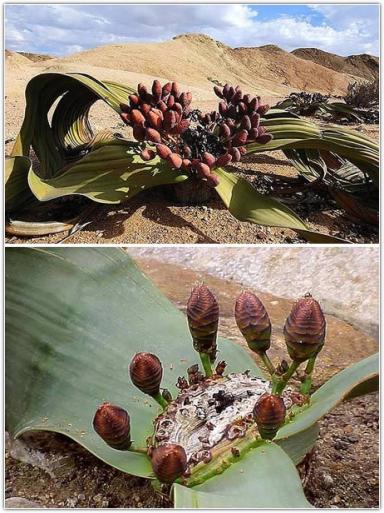 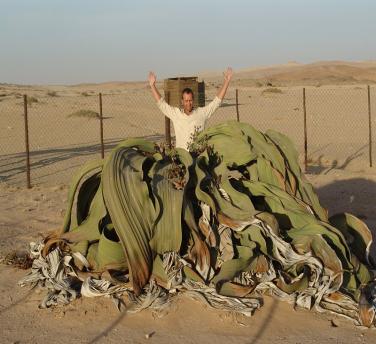 « Дым ,который гремит»-что это?
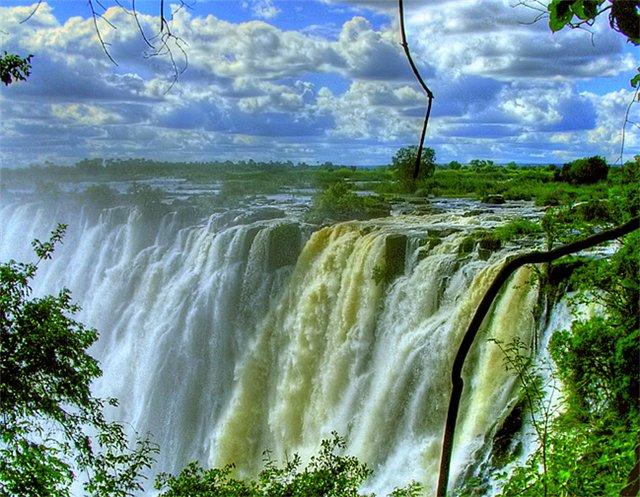 На какой реке?
Назван…
Причины образования пустыни Намиб…
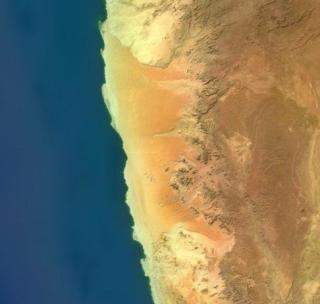 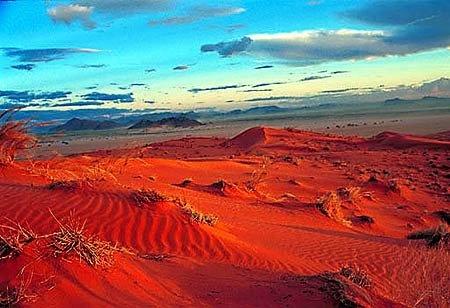 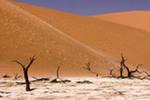 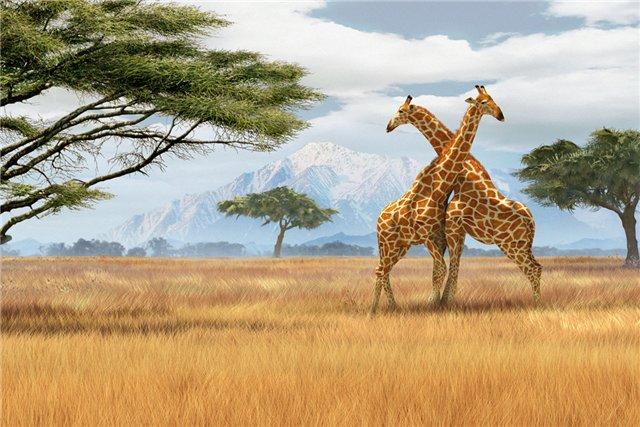 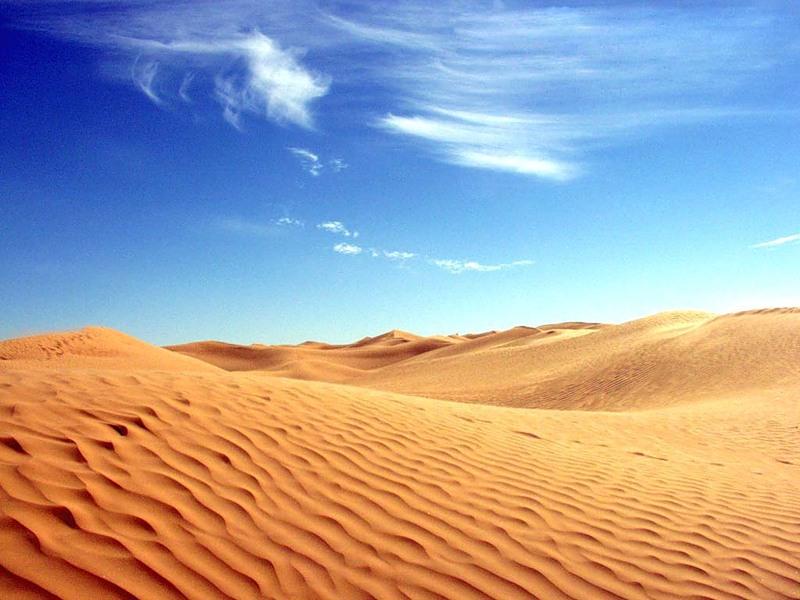 Неповторимые черты Африки по природным условиям…
Что это?
« Ослепительная красавица» и «зелёный ад»-что это?
Снег и солнце…
Что это ?
Кто это?- «Сенсация века»с длинношееми родственниками
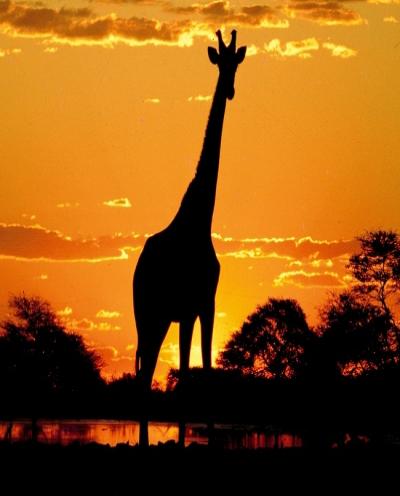 «Дети леса» , « Человек ростом с локоть»                       КТО ЭТО?
Что это?- растение-священный символ южнее Сахары…
«Лемурия»-Что это такое?
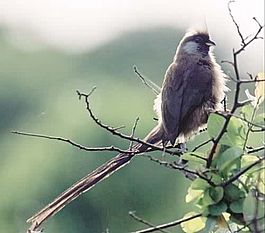 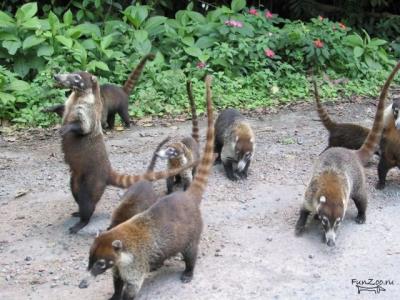 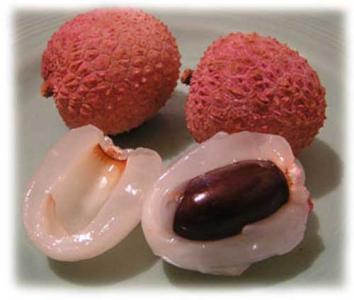 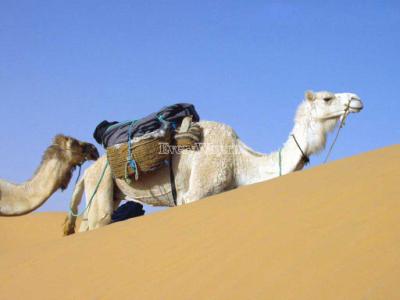 Задание в контурных картах
Отметить цифрами  :
1-вдп.Виктория.;
 2-мыс Игольный;
3-Влк.Килиманджаро;
4- Суэцкий канал
5- город Претория
Подписать:
Пустыни Сахара и Намиб, Реки Замбези и Нил , Страны Египет и ЮАР
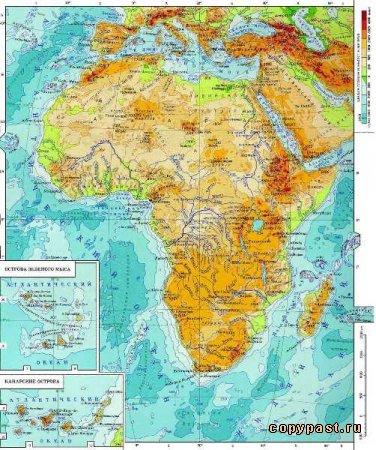 Домашнее задание:- написать мини-сочинение на тему « Один день в Африке…»
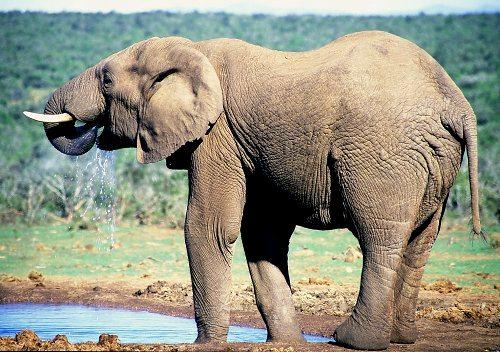